Principles of
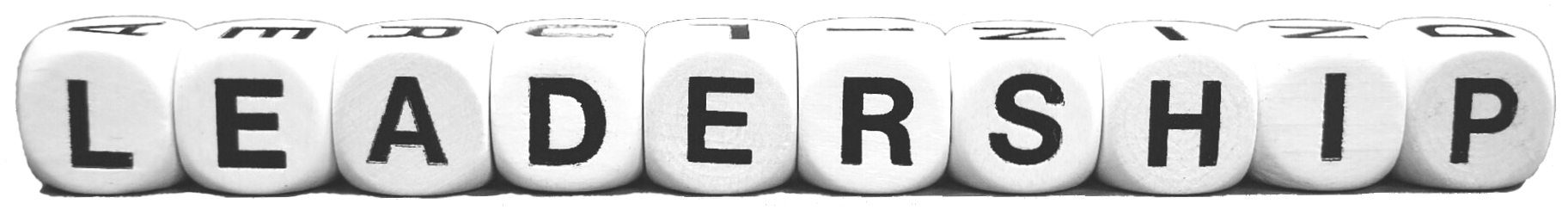 Jehoshaphat
2 Chronicles 17-20
[Speaker Notes: Our lesson today we will be discussing one of the greatest leaders in the history of the nation of Judah
Jehoshaphat was the 4th king of Judah.
He was 35 years old when he became King, following the death of his father Asa (Also a good king).
He reigned for 25 years.
There is a short reference to his reign in 1 Kings 22, but the majority of the details surrounding his time on the throne are contained in 2 Chronicles.
A short note on Jehoshaphat’s father Asa
Late in his reign, Asa made an alliance against the king of Israel, with Syria.
The alliance worked, as the King of Israel stopped his assault on Judah
But, God was not pleased…
(2 Chronicles 16:7-9), “And at that time Hanani the seer came to Asa king of Judah, and said to him: “Because you have relied on the king of Syria, and have not relied on the Lord your God, therefore the army of the king of Syria has escaped from your hand. 8 Were the Ethiopians and the Lubim not a huge army with very many chariots and horsemen? Yet, because you relied on the Lord, He delivered them into your hand. 9 For the eyes of the Lord run to and fro throughout the whole earth, to show Himself strong on behalf of those whose heart is loyal to Him. In this you have done foolishly; therefore from now on you shall have wars.”
Late in life, he made the same mistake
(16:12), “And in the thirty-ninth year of his reign, Asa became diseased in his feet, and his malady was severe; yet in his disease he did not seek the Lord, but the physicians.”
Worth noting.  The idea of relying upon the Lord does not preclude seeking a physician’s help.
But, the question is, where is your trust?!
(Jeremiah 17:5), “Thus says the Lord: ‘Cursed is the man who trusts in man and makes flesh his strength, whose heart departs from the Lord.’”

Let’s examine the reign of Jehoshaphat, to see if he learned from his father’s mistakes.]
The Heart of Jehoshaphat
He Followed God’s Commandments
(17:3-5) Deut. 17:18-20; Acts 20:29-31

His Heart Delighted in the Ways of the Lord
(17:6) Deut. 17:17; 1 Kgs. 11:4; Psa. 63:1; 1 Cor. 15:33

He Prepared His Heart to Seek God
(19:3; 18:4-7) Deut. 6:4-8; Eph. 6:4

He Trusted in God
(20:5-12) 1 Cor. 15:54-57; Rev. 17:14
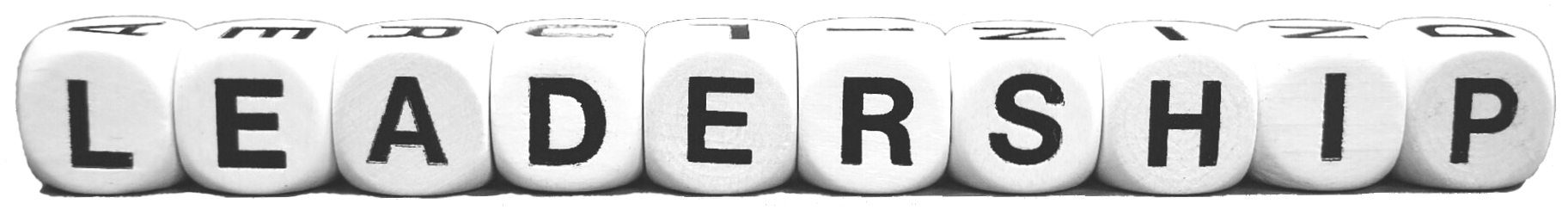 [Speaker Notes: We want to emphasize two things about Jehoshaphat in our lesson today:
First, the kind of man he was.  His heart.
Second, the way his character influenced his reign, and his rule over the people of Judah
The Heart of Jehoshaphat
God reveals that Jehoshaphat walked in His commandments
(2 Chronicles 17:3-5) READ
(Deuteronomy 17:18-20), [Instructions in Israel concerning the duties of Kings when they were to inhabit Canaan], “Also it shall be, when he sits on the throne of his kingdom, that he shall write for himself a copy of this law in a book, from the one before the priests, the Levites. 19 And it shall be with him, and he shall read it all the days of his life, that he may learn to fear the Lord his God and be careful to observe all the words of this law and these statutes, 20 that his heart may not be lifted above his brethren, that he may not turn aside from the commandment to the right hand or to the left, and that he may prolong his days in his kingdom, he and his children in the midst of Israel.”
Leaders in the church have the same responsibility
(Acts 20:29-31), [Paul warned the Ephesian elders to be watchful], “For I know this, that after my departure savage wolves will come in among you, not sparing the flock. 30 Also from among yourselves men will rise up, speaking perverse things, to draw away the disciples after themselves. 31 Therefore watch, and remember that for three years I did not cease to warn everyone night and day with tears.”
So much destruction comes from leadership that does not follow the commandments of God
[CLICK] Jehoshaphat’s heart delighted in God’s ways
(2 Chronicles 17:6) READ
Unlike his patriarch Solomon
(Deuteronomy 17:17), [God’s instructions regarding Kings], “Neither shall he multiply wives for himself, lest his heart turn away; nor shall he greatly multiply silver and gold for himself.”
(1 Kings 11:4), “For it was so, when Solomon was old, that his wives turned his heart after other gods; and his heart was not loyal to the Lord his God, as was the heart of his father David.”
Like his patriarch David
(Psalm 63:1), “O God, You are my God; early will I seek You; my soul thirsts for You; my flesh longs for YouIn a dry and thirsty land where there is no water.”
Dangers of corrupt companionship
(1 Corinthians 15:33), “Do not be deceived: “Evil company corrupts good habits.”
[CLICK] He prepared his heart to seek God
On this occasion, the prophet Jehu came to Jehoshaphat to admonish him for his alliance with King Ahab of Israel (a wicked king).  But, the word of the Lord was not entirely negative
(2 Chronicles 19:3) READ
This was seen in his desire to inquire of God before committing to make war against Ramoth Gilead
(2 Chronicles 18:4-7) READ
Note to parents:  Preparation includes instruction in righteousness
(Deuteronomy 6:4-8), “Hear, O Israel: The Lord our God, the Lord is one! 5 You shall love the Lord your God with all your heart, with all your soul, and with all your strength. 6 “And these words which I command you today shall be in your heart. 7 You shall teach them diligently to your children, and shall talk of them when you sit in your house, when you walk by the way, when you lie down, and when you rise up. 8 You shall bind them as a sign on your hand, and they shall be as frontlets between your eyes. 9 You shall write them on the doorposts of your house and on your gates.”
(Ephesians 6:4), “And you, fathers, do not provoke your children to wrath, but bring them up in the training and admonition of the Lord.”
[CLICK] He trusted in God
This is evident in his prayer to God before the people when Moab and Ammon brought war to Judah. “And Jehoshaphat feared, and set himself to seek the Lord, and proclaimed a fast throughout all Judah” (20:3).
(2 Chronicles 20:5-12) READ
In this way he differed from his father before him
He knew that his only hope was to turn to the Lord
The same is true of us today!
(1 Corinthians 15:54-57), “So when this corruptible has put on incorruption, and this mortal has put on immortality, then shall be brought to pass the saying that is written: “Death is swallowed up in victory.” 55 “O Death, where is your sting? O Hades, where is your victory?” 56 The sting of death is sin, and the strength of sin is the law. 57 But thanks be to God, who gives us the victory through our Lord Jesus Christ.”
(Revelation 17:14), “These will make war with the Lamb, and the Lamb will overcome them, for He is Lord of lords and King of kings; and those who are with Him are called, chosen, and faithful.”]
Jehoshaphat’s Reign Over Judah
He Sent Levites to Teach the Law!
(17:7-9)

He Instructed Judges to Fear the Lord!
(19:4-7)
He Commanded Leaders to Warn Against Sin!
(19:8-11)
He Encouraged People to Have Faith!
(20:20-24)
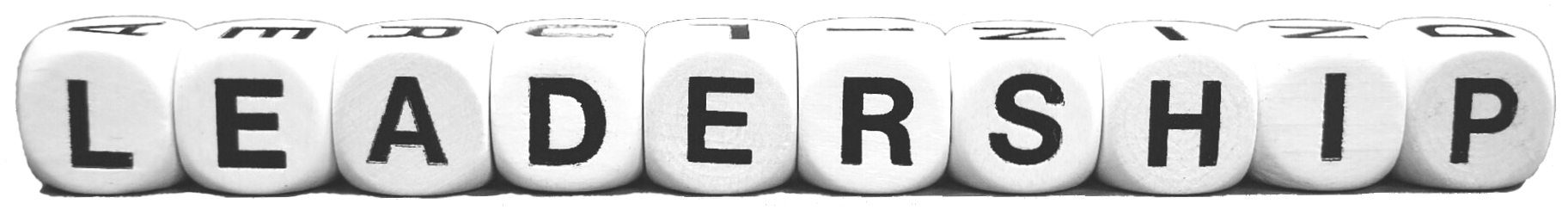 [Speaker Notes: Jehoshaphat’s Reign Over Judah
He Sent Levites to Teach the Law!
Third year of reign (Don’t try to read all the names)
(2 Chronicles 17:7-9) READ
He Instructed Judges to Fear the Lord!
After the battle against Ramoth Gilead he institutes reforms in Judah
(2 Chronicles 19:4-7) READ
The result – Honest and Righteous Judgment (as God is respected)
He Commanded Leaders to Warn Against Sin!
(2 Chronicles 19:8-11) READ
He Encouraged the People to Have Faith!
This immediately before the battle with Moab and Ammon
(2 Chronicles 20:20-24) READ]
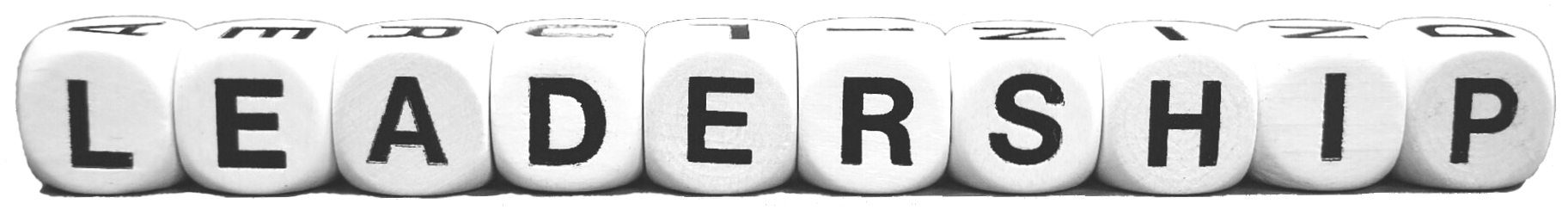 Jehoshaphat’s example shows usthat righteous leadership will bringGod’s blessings
2 Chronicles 20:29-30
[Speaker Notes: Jehoshaphat was successful as King for one fundamental reason…
He trusted in God, bringing obedience and righteousness to his reign, and the nation
(2 Chronicles 20:12), “O our God, will You not judge them? For we have no power against this great multitude that is coming against us; nor do we know what to do, but our eyes are upon You.”

We learn from him that we are in need of righteous leaders.  From them we too will be blessed by God
Jehoshaphat’s reward, benefitted the people as well!
(2 Chronicles 20:29-30), “And the fear of God was on all the kingdoms of those countries when they heard that the Lord had fought against the enemies of Israel. 30 Then the realm of Jehoshaphat was quiet, for his God gave him rest all around.”
Where do we need this leadership?
In our country – These are the things that make one a good leaders
In our homes – Father’s must aspire to have a heart like Jehoshaphat’s
In the church – We need godly elders here at West Side.
Pray for, train and submit to godly leaders, and we will be blessed.]